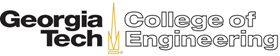 A Power Characterization and Management ofGPU Graph Traversal
ADAM MCLAUGHLIN*, INDRANI PAUL†, JOSEPH GREATHOUSE†, SRILATHA MANNE†, AND SUDHKAHAR YALAMANCHILI*
*GEORGIA INSTITUTE OF TECHNOLOGY
†AMD RESEARCH
[Speaker Notes: Brad will update the title slide]
Motivation
Future machines may not be able to run at full power
Expensive
Installations consume tens of Megawatts
Dark Silicon
Current SoCs prevent damaging hotspots and maintain thermal limits
All of the Top 10 machines from the Green 500 leverage GPUs
Practical applications are constrained by power or thermal limitations
The HPC community does not want to sacrifice performance for power
It’s critical to develop power management techniques for emergent irregular applications on GPUs
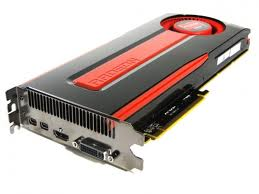 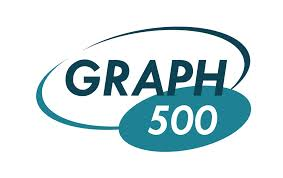 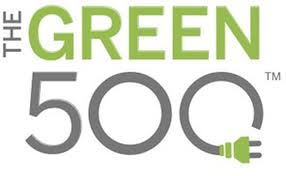 [Speaker Notes: Adam: Not enough room on this slide to mention the focus on graph algorithms, hence use of the term “irregular applications” instead for the last bullet. Slides 3-4 clarify what that term means (i.e. graph algorithms and how they’re used to solve real-world problems).]
Graph Algorithms
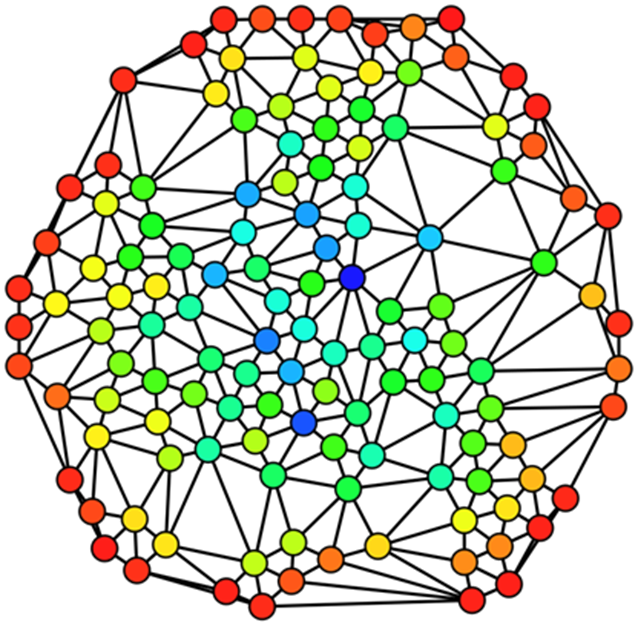 Irregular Applications
Typically memory bound
Inconsistent memory access patterns
Characteristics unknown at compile time
Interesting data sets are massive
Graph structures – Not a one size fits all problem
Scale-free
Small world
Road networks
Meshes
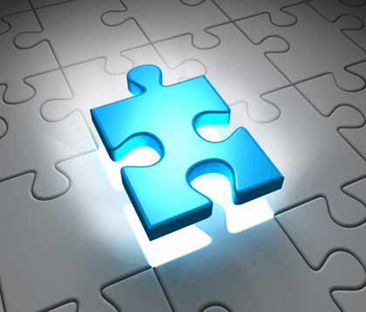 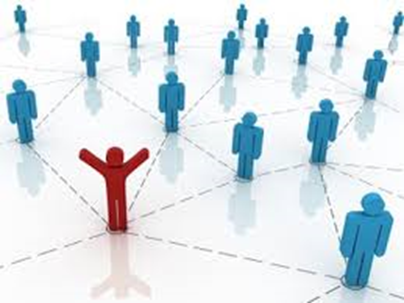 [Speaker Notes: Scale-free the degree of the vertices follow a power-law distribution.  Seen in social networks and the internet.

Small world is where a graph is highly connected so the diameter of graph is logarithmic to the number of vertices.]
Applications of Graph Algorithms
Machine Learning
Compiler Optimization
Register allocation
Points-to Analysis
Social Network Analysis
Computational Biology
Computational Fluid Dynamics
Urban Planning
Path finding
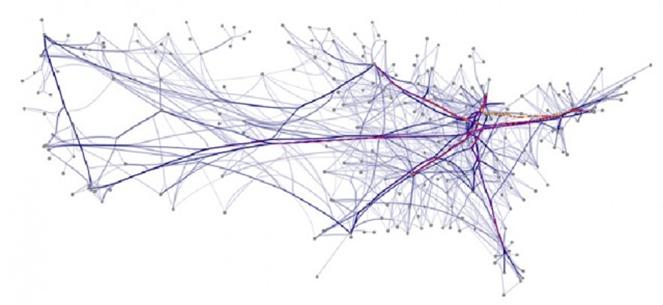 [Speaker Notes: Points-to analysis is alises analysis]
Breadth-First Search
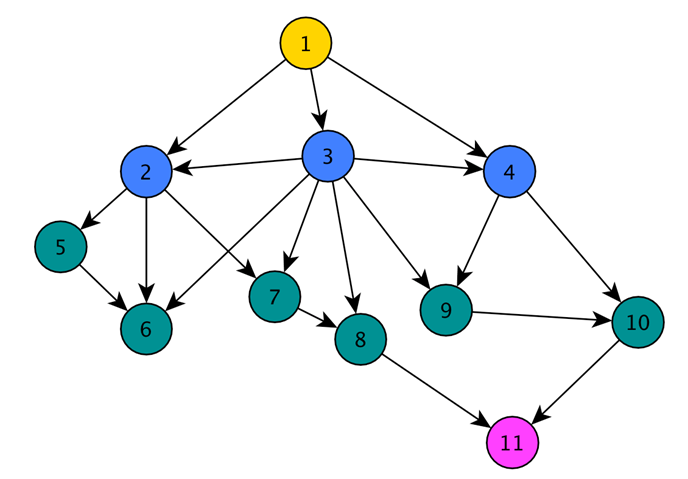 [Speaker Notes: P-complete algorithms are known to be hard to parallelize]
Recent work on BFS
SHOC Benchmark Suite
Quadratic [Harish and Narayanan HiPC ‘07]
Naively assign a thread to every vertex on every iteration
Lots of unnecessary memory fetches and branch overhead
Linear with atomics [Luo, Wong, and Hwu DAC ‘10]
Asymptotically Optimal O(m + n) work
For graphs with n vertices and m edges
Fastest publicly available OpenCL implementation
Used for the experiments in this paper
Linear with prefix sums [Merrill, Garland, and Grimshaw PPoPP ‘12]
Fastest GPU implementation
Direction-Optimizing [Beamer, Asanović, and Patterson SC’12]
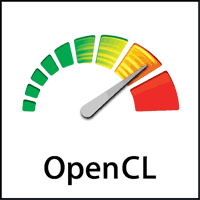 [Speaker Notes: May not need to cover each bullet in detail.]
Change in Parallelism Over Time
Two trends
Few BFS iterations that process many nodes each
Scale-free, small world 
Many BFS iterations that process few nodes each
Road networks, sparse meshes
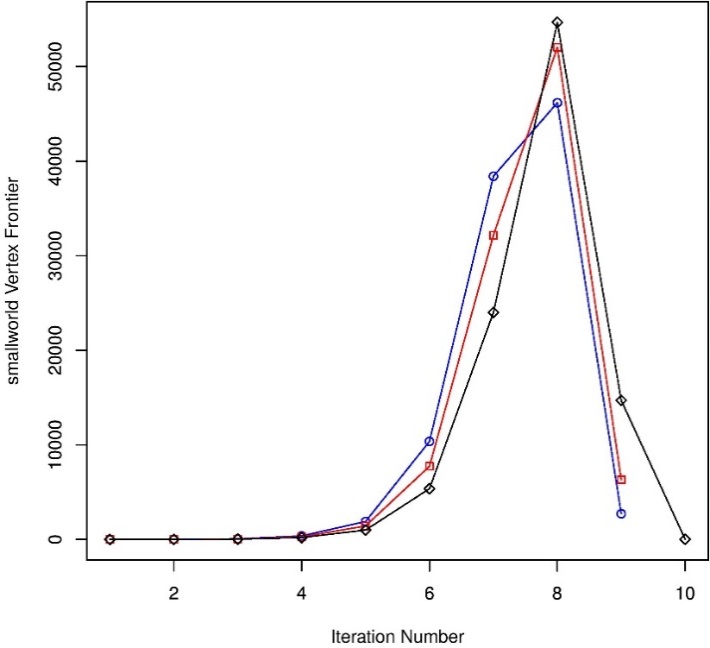 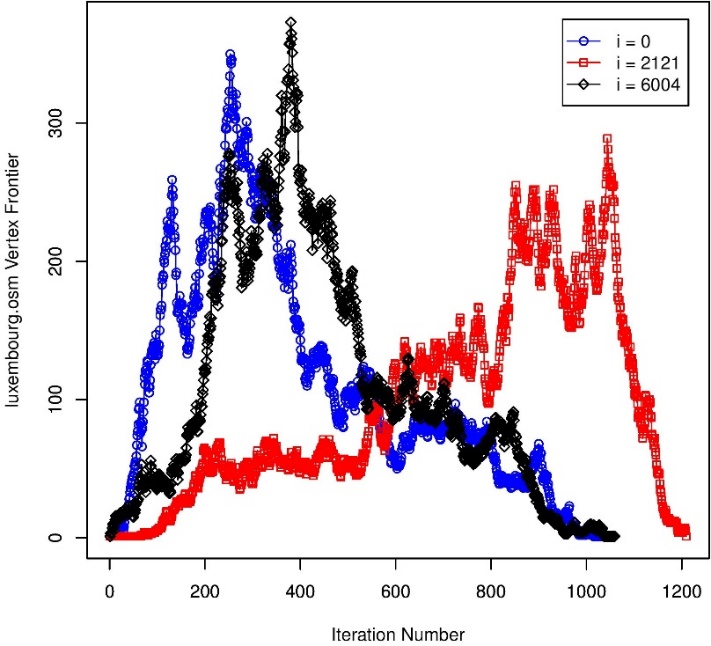 [Speaker Notes: Time can vary between ms and 100s of ms.  It depends the on the critical path of the traversal.

In_2004 input and copaper_citeseer are an examples of small world and/or scale free.  The line between the two is blurry, but slightly more scale free.

The black read and blue are just different starting vertex.]
Experimental Setup
How do we leverage this information to manage power?
Two “knobs” of control
DVFS state
Number of active Compute Units (CUs)
A10-5800K Trinity APU
384 Radeon Cores
6 SIMD Units
16 Lanes with 4-way VLIW
3 DVFS States
High: 800 MHz, 1.275V
Medium: 633 MHz, 1.2V
Low: 304 MHz, 0.9375V
18 Manageable Power States
Up to 6 Active SIMDs (Compute Units)
3 DVFS States
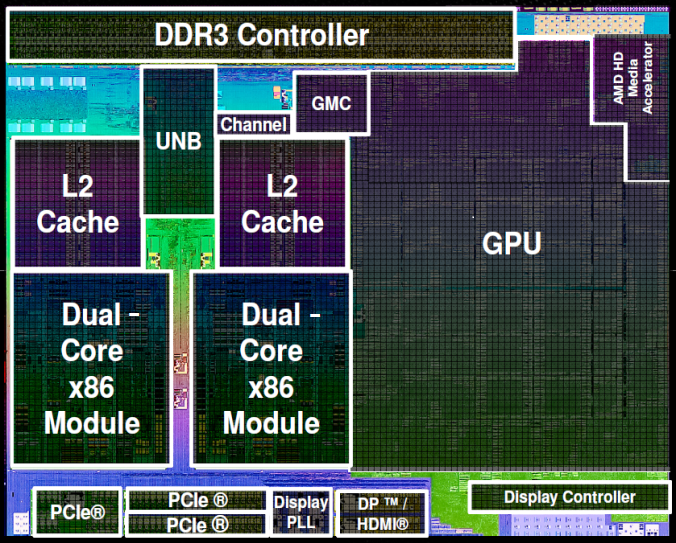 Power Measurements
Measure GPU power directly
Receive estimates from power management firmware
Sample power every millisecond
Overhead of changing DVFS state ~ microseconds
Analyze power configurations offline
Limitations in changing power states during execution
Throughput Baseline
Low Frequency 
4 Active CUs
Latency Baseline
Medium Frequency
2 Active CUs
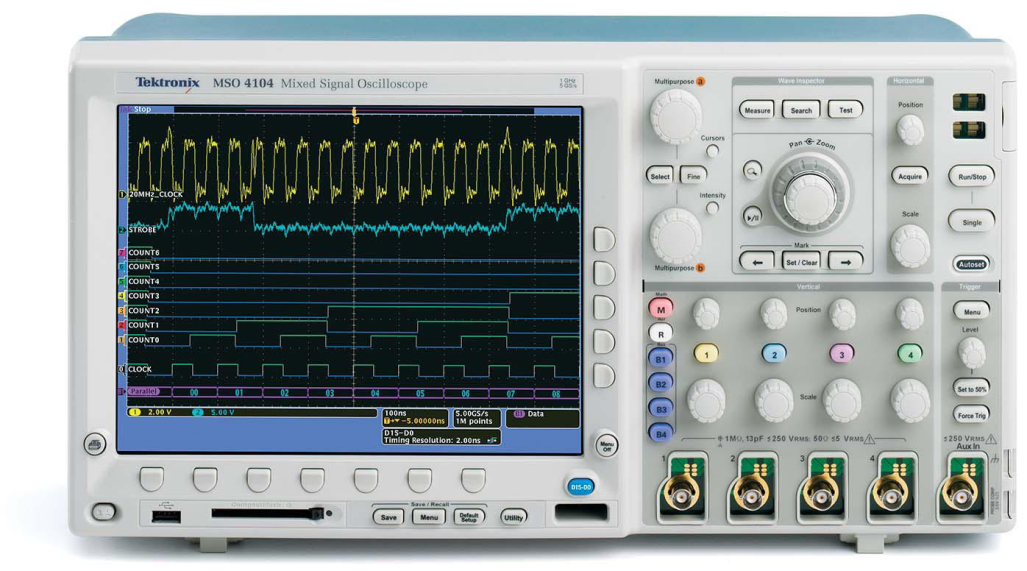 Distinguishing Power and Energy
Our goal is to maximize performance in a power-constrained environment
Our goal is NOT to minimize energy
“Race to idle” is not a valid solution
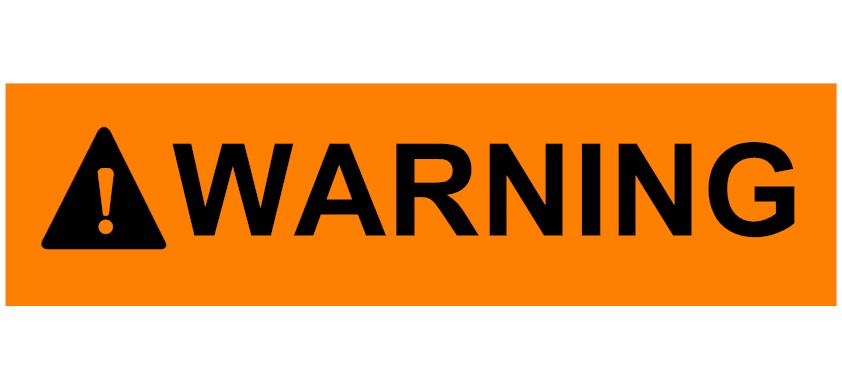 [Speaker Notes: National lab LINPACK – Call from the power company]
Benchmark Graphs
[Speaker Notes: Training set: hugebubbles and copapers

These input sets come from many different areas

Delauanay and rgg are synthetic, the rest are real]
Static Oracle
Given a graph and power cap, determine the best power state
Exhaustively run all settings
Pick the setting that has…
…the least execution time
…instantaneous power within the cap at all times
Refer to this setting as the static oracle
“Static” because the same power setting is used throughout the traversal
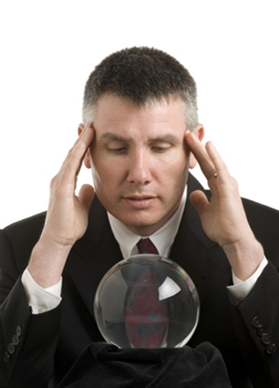 Best Configuration Varies with Graph Input
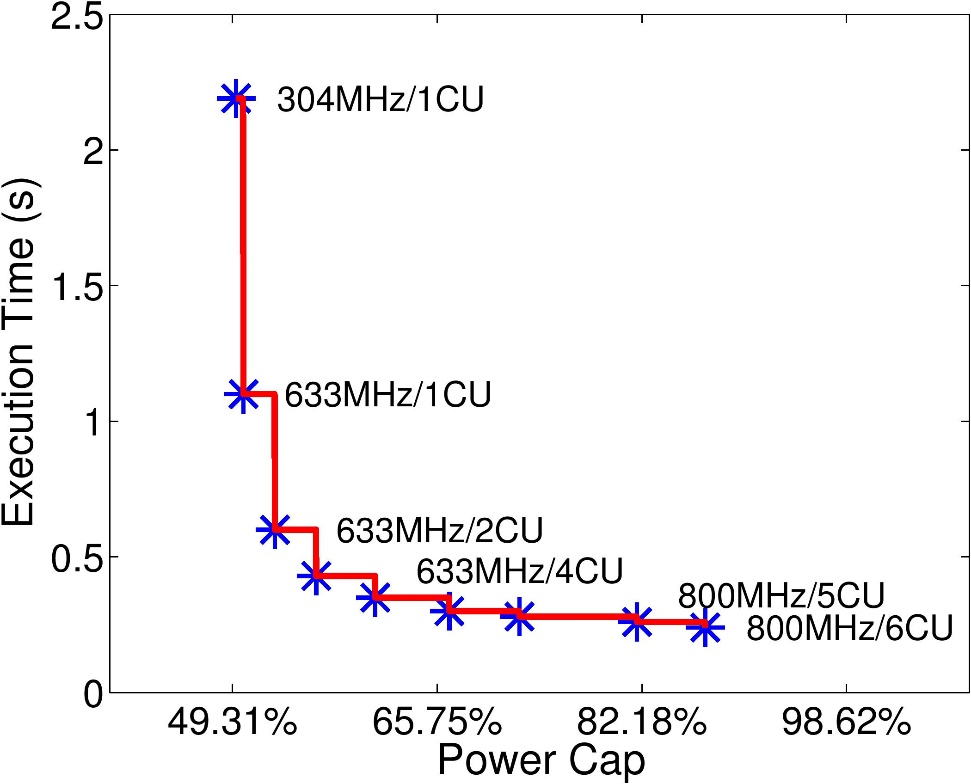 Consider an 82.18% Power Cap
Left (delaunay_n23): Medium Frequency and 6 CUs
Right (G3_Circuit): High Frequency and 5 CUs
Leveraging Both Degrees of Freedom
Sometimes it is better to boost frequency than CUs (af)
Sometimes it is better to boost CUs than frequency (del)
Boost both degrees somewhat rather than boosting one maximally (in)
Reduce one degree to be able to boost the other (pack)
[Speaker Notes: These 4 represent the four different types of behaviors.]
An Algorithmic Approach
How to determine the best configuration for a given graph and power cap?
Intuition: Graphs tend to be more sensitive to either latency or parallelism
Use simple, offline, graph metrics to determine this sensitivity
Number of nodes
Average degree
Diameter would be ideal, but that requires too much preprocessing
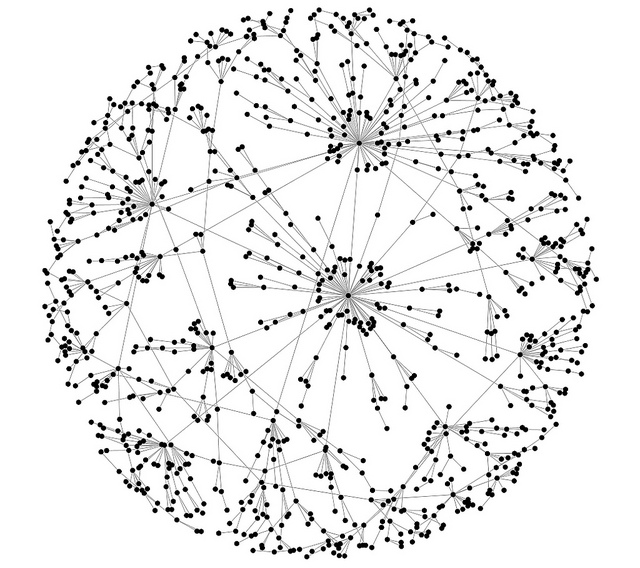 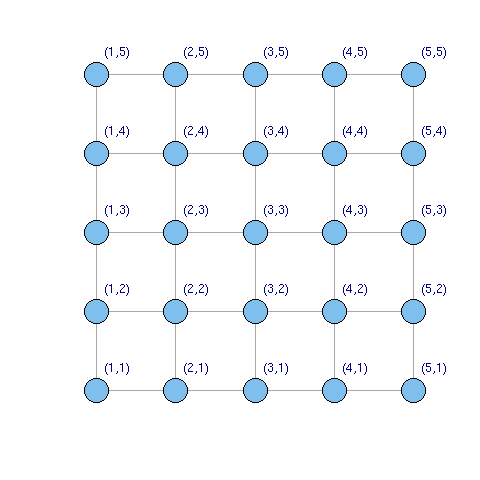 [Speaker Notes: Standard deviation requires too much preprocessing as well]
Clustering
Red circles: training set
Blue x’s: Classified via K-means clustering
High average degree implies a high potential for load imbalances
Scale-free, small world graphs
Low average degree means more uniform work
Meshes, Road networks
Static Results
Algorithm matches the oracle for 8/9 graphs
CU scaling less helpful
Baseline already has 4 active CUs
Matter of perspective
Conclusions
Power optimizations depends heavily on graph structure
Frequency boosting is a useful technique
Already implemented in contemporary HW
We show that CU boosting is also useful
…and that combining Frequency and CU boosting is even better
Simple graph metadata suffices for making power management decisions
No preprocessing required
HW needs to support finer granularities of power management
Questions
We would like to thank the NSF and AMD for their support
Improvements: Dynamic Algorithm
Choose the best configuration at each iteration of the search
Exhaustively test all iterations at all power configurations
Choose the fastest of the ones that do not exceed the power cap
Refer to this setting as the Dynamic Oracle
Two ways to improve over the static algorithm
If the static algorithm classifies a graph incorrectly
If the vertex frontiers change significantly in size
Scale CUs when frontiers are small
Scale frequency when frontiers are large
Dynamic Results
Modest improvements
~5% overall
More variation in structure than available power states
Need finer-grained methods of power management
Small number of iterations dominate
Static case can optimize for these iterations